Introduction to Computational Thinking
Abstraction
1
(C) Dennis Kafura 2016
Abstraction
Humans have always used abstraction to model and understand the world
With computers we can form abstractions using a new medium – information.
Information abstraction is one of the two “big concepts” of computational thinking
Information abstractions can be manipulated via algorithms (the second “big concept” of computational thinking)
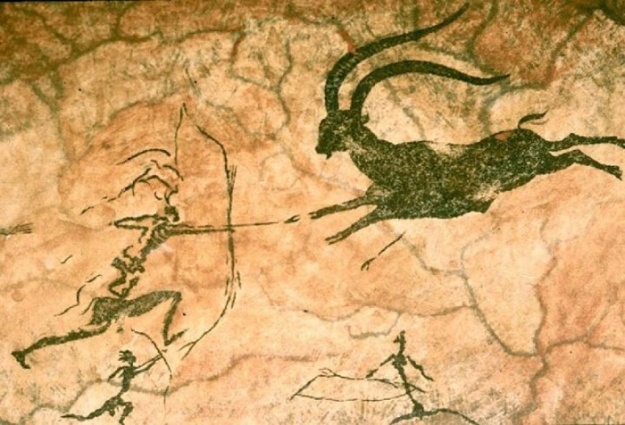 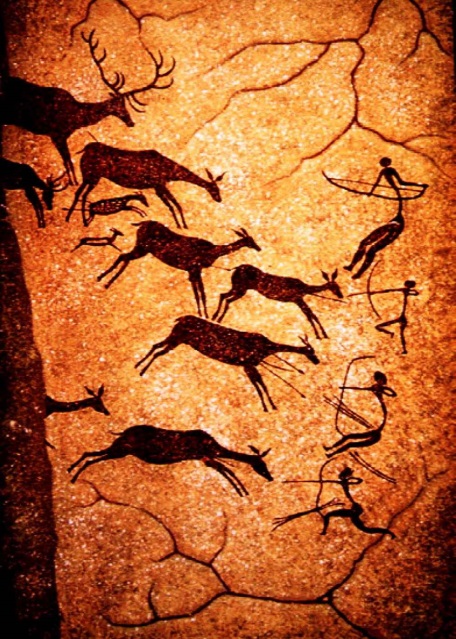 Slide 2
(C) Dennis Kafura 2016
Magritte and abstraction
The Treachery of Images
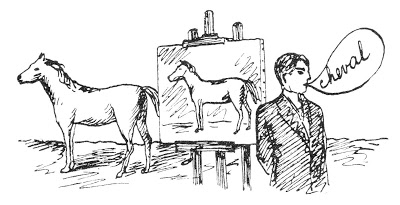 “An object never serves the same purpose as its name or its image.”
                     Rene Magritte
Slide 3
(C) Dennis Kafura 2016
Familiar abstractions
What is this an abstraction of?
For whom (aka. stakeholder) is it designed?
What are its properties?
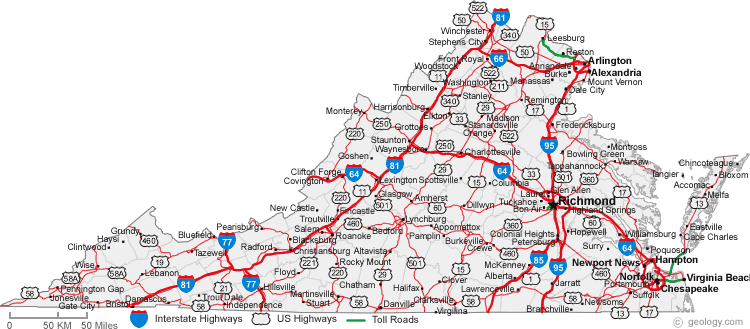 Slide 4
(C) Dennis Kafura 2016
Alternative view…
What is this an abstraction of?
Who is the stakeholder?
What are its properties?
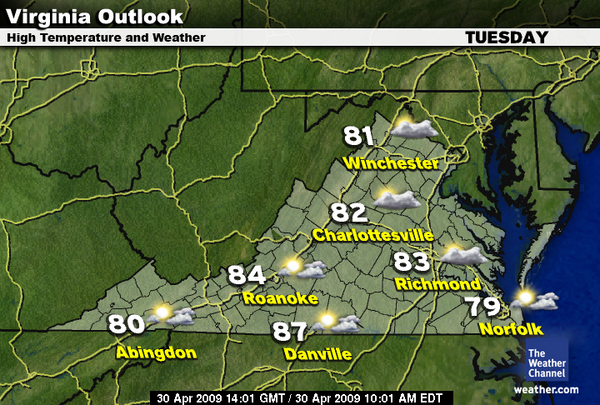 Slide 5
(C) Dennis Kafura 2016
Information Abstraction
Maps are physical abstractions of physical things
We can also form information abstractions of physical things 
An information abstraction is
A set of properties relevant to a specific stakeholder
Each property
Is objective and observable
Is named
Recorded in quantitative terms (numbers, characters, codes, categories)
Slide 6
(C) Dennis Kafura 2016
Representing Abstractions
name
stakeholder
description
properties
instances
values
Slide 7
(C) Dennis Kafura 2016
Example
Slide 8
(C) Dennis Kafura 2016
Correspondence
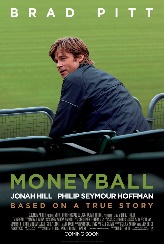 Each instance corresponds to a single real-world entity.
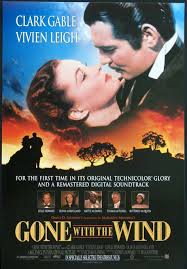 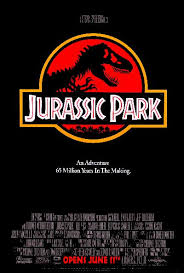 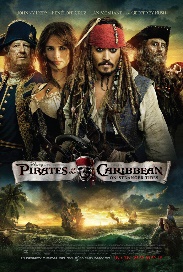 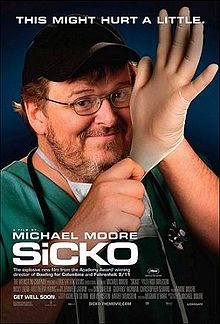 Slide 9
(C) Dennis Kafura 2016
Cohort work and Reports
Complete the representation of the abstractions distributed at your table.
Report back in 20 minutes.
Class discussion.
Slide 10
(C) Dennis Kafura 2016
Alternative view
What is this an abstraction of?
Who is the stakeholder?
What are its properties?
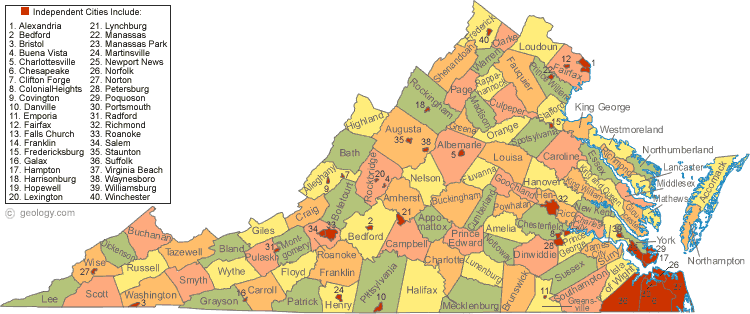 Slide 11
(C) Dennis Kafura 2016
Yet another alternative
What is this an abstraction of?
Who is the stakeholder?
What are its properties?
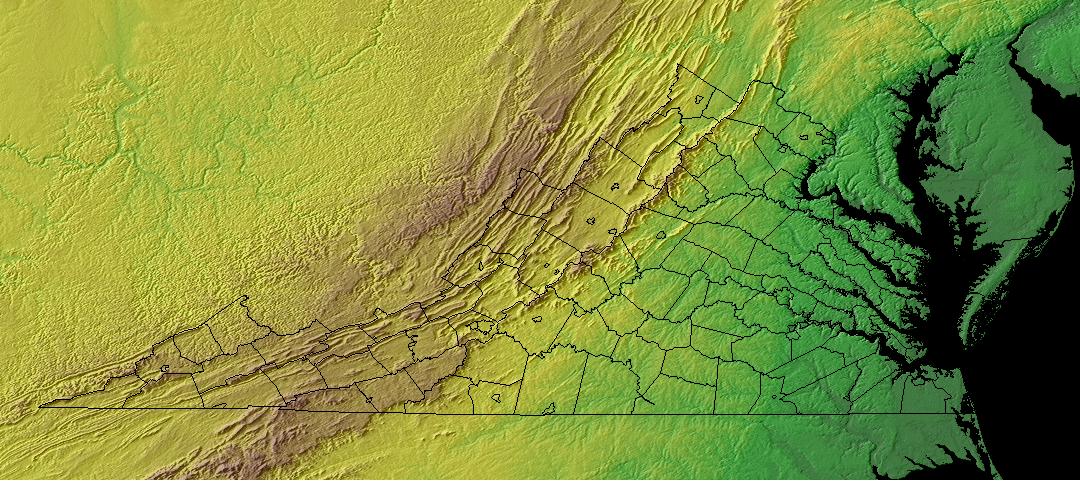 Slide 12
(C) Dennis Kafura 2016